Речевая агрессия школьников или некоторые тайны слов
Цель исследования:
Доказать, что обидные слова несут дополнительную смысловую нагрузку, и грубость отрицательно влияет не только на других, но и на нас самих. Для достижения поставленной цели необходимо решить следующие задачи:
Изучить историю появления некоторых обидных слов
Провести анкетирование среди детей на предмет использования грубых, нецензурных слов.
Объект исследования: дети
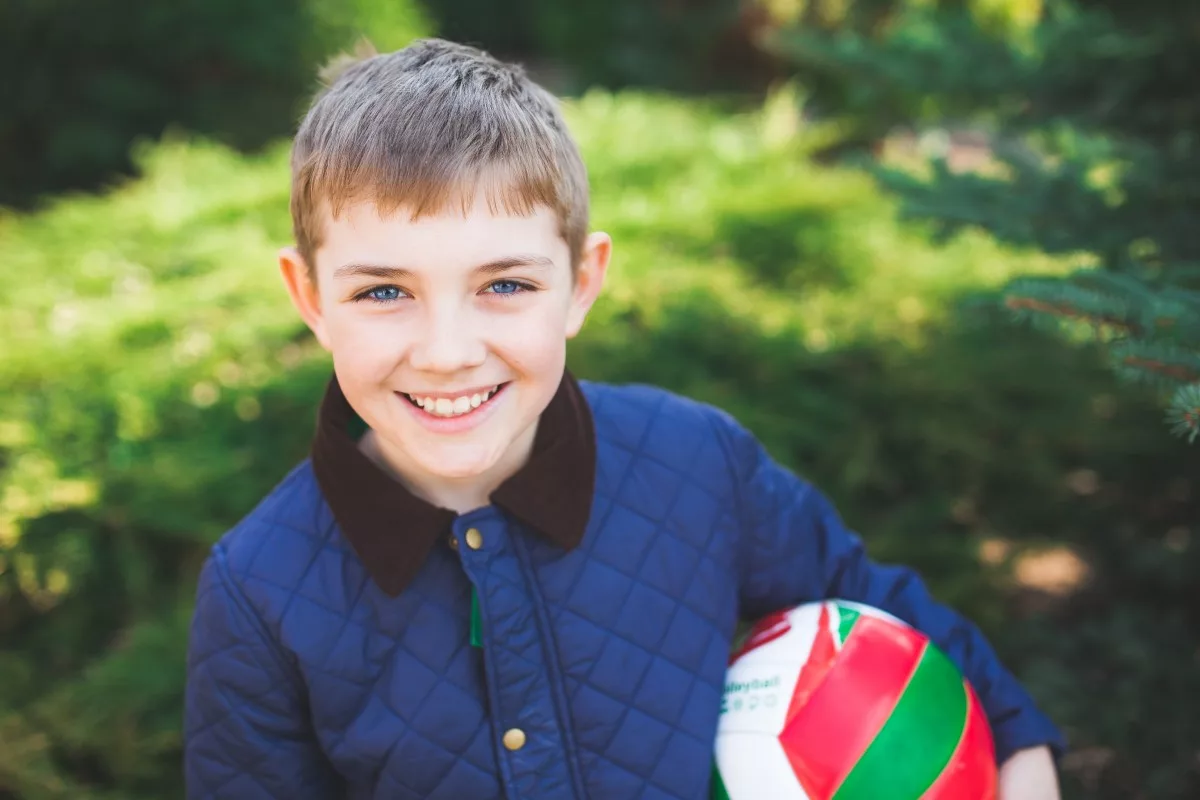 Гипотеза исслелования
Исследование привлечёт внимание к данной проблеме, и дети будут более бережно обращаться со словами.
Методы и приёмы исследования
Наблюдение
Анкетирование
Эксперимент
Некоторые тайны слов
Сколько лет дураку
Интересные факты слове дурак:
Во всех исторических документах слово «дурак» писалось с большой буквы
На Руси слово «дурак» стало ругательным во второй половине XVII века, с легкой руки протопопа Аввакума. Глава староверов так именовал почитателей «бесовской мудрости»: риторики, философии, логики и т.д. Кстати, впоследствии дураками староверы стали называть защитников исправления богослужебных книг во время реформы патриарха Никона.
Версия 2
Первый ребёнок - первак
Второй ребёнок - вторак
Третий ребёнок - третьяк
Четвёртый ребёнок - другак
Но выговаривать слово было сложно, и, «другака» переименовали в дурака
Почему «лоха» берут голыми руками?
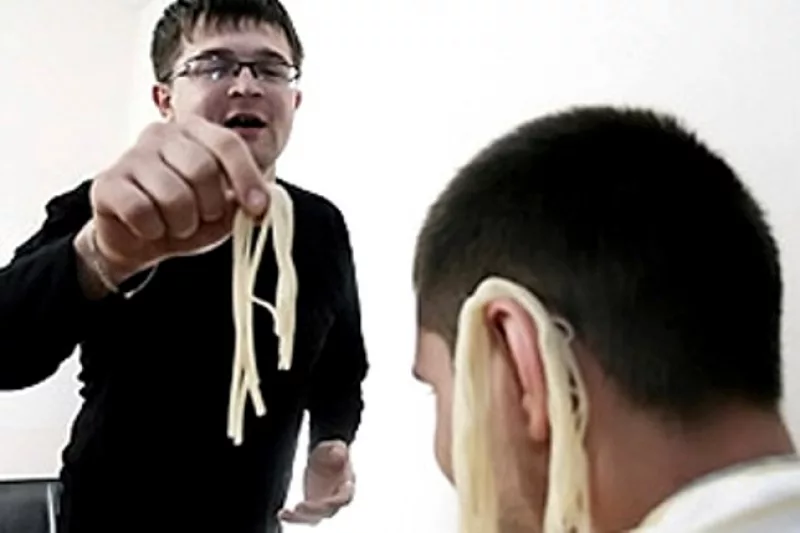 Выражение «лапшу на уши вешать» можно применить к лохам
Обидные слова 20го века
Дылда - высокий нескладный человек
Жлоб - это человек, который учитывает только свои интересы, и ведущий себя весьма по-хамски или агрессивно к другим людям
Чмо - никчёмный, презренный, морально и физически опустившийся человек 
Ботан -  жаргонное унизительное прозвище школьника или студента, который слишком много внимания уделяет учебе
Мифы и факты об обидных словах
Анкетирование
Вопрос №1 «Как часто вы используете в своей речи грубые или нецензурные слова?» 
Варианты ответов: А)часто    Б)иногда    В)никогда      
Результаты: А)1ч.  Б)14ч. В) 9ч.
Вопрос №2 «Есть ли у вас родственники которые используют грубые слова?» 
Варианты ответов: А)есть    Б)нет    В)есть, но я с ними не общаюсь      
Результаты: А)10ч. Б)12ч. В)1ч.
Вопрос №3 «Какие слова вы чаще употребляете?» 
Варианты ответов: А)добрые и вежливые    Б)грубые и невежливые      
Результаты: А)23ч. Б)1ч.
Вопрос №4 «Как вы относитесь к людям, которые используют в своей речи невежливые слова?»
Варианты ответов: А)положительно    Б)отрицательно    В)нейтрально
Результаты: А)0ч. Б)5ч. В)16ч.    3ч. Ответили Б) и В)
Вопрос №5 «Почему вы используете в своей речи нецензурные слова?»
Варианты ответов: А)круто так говорить    Б)это норма в моём окружении    В)я их не использую
Результаты: А)0ч. Б)3ч. В)20ч.    1ч. Не ответил на вопрос
Вывод
Употребляют
Не употребляют
38%
62%
Эксперимент
Я в течении нескольких дней наблюдал за тем, как разговаривают мои одноклассники. В итоге я вычислил что каждый мой одноклассник говорит за день максимум 5-6 добрых слов. Все остальные слова либо нейтральны либо отрицательны. Тем самым я сделал вывод: большинство слов в речи моих одноклассников нейтральны или отрицательны. Поэтому я решил создать «буклет полезных советов и рекомендаций при общении».
Интересные факты о добрых словах
В русском языке около 500 добрых и воспитанных слов
именно 13 ноября открылась первая Всемирная конференция «Движение за мир» в Токио в 1998 году. И в этот же день отметили 35-летие «Маленького добра» в Японии.

быть добрым, значит, увеличивать уровень окситоцина, который полезен для сердца и сердечно-сосудистой системы.

доброта приводит к выработке эндорфина, который является нашим естественным обезболивающим средством.

исследования показали, что акты доброты снижают артериальное давление.
«Доброта – это язык, который глухой может слышать, а слепой – видеть». Марк Твен

исследования показали, что доброта является заразной, создавая соответствующие вибрации, распространяющиеся от получателя к получателю.
ДАРИТЕ ВСЕМ ТОЛЬКО ПРЕКРАСНЫЕ СЛОВА!!!                    Спасибо за внимание